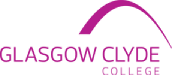 Rationale For a Single Database in Glasgow
Asylum city since 2001-annual applications run to many thousands
Clarity for applicants
Tailor made to student needs including
Geography
Timing
Childcare
Instant access for each partner/reader
Beginning of tracking/ profiling
Reduce duplication and clarify demand
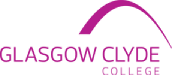 Criteria for a successful partnership
Openness/Sharing/Good Habits
Some funding including admin staff – Glasgow still a pilot
Local support for applicants including IT and language
Linkage to testing sessions 
Simple software and an accessible form